After collection, the technologists return to the laboratory  where they accession and process sample for review by the Hematopathologist.
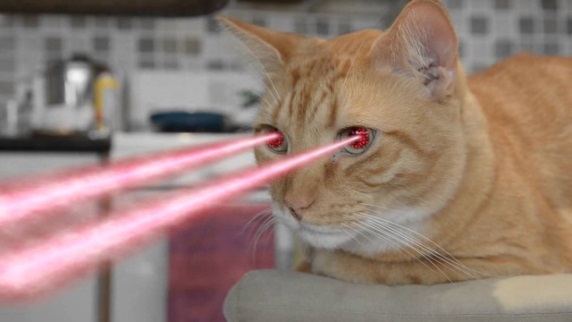 Follow a Bone Marrow from collection to diagnosis
….of a flow cytometer. The Flow cytometer uses cell size and complexity  to divide cells into different  populations. The fluorescent  stains allow  for the identification of Lymphoma, Leukemia and other diseases.
The Medical technologists manually stain all flow cytometry samples.  Flow Cytometry  panels are created  to  help screen for  a variety of hematopoietic  diseases.
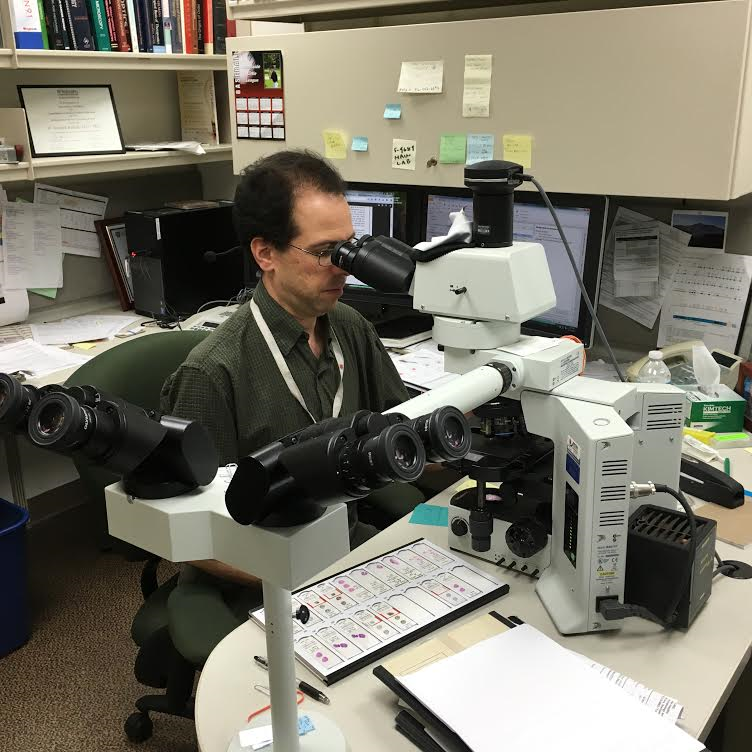 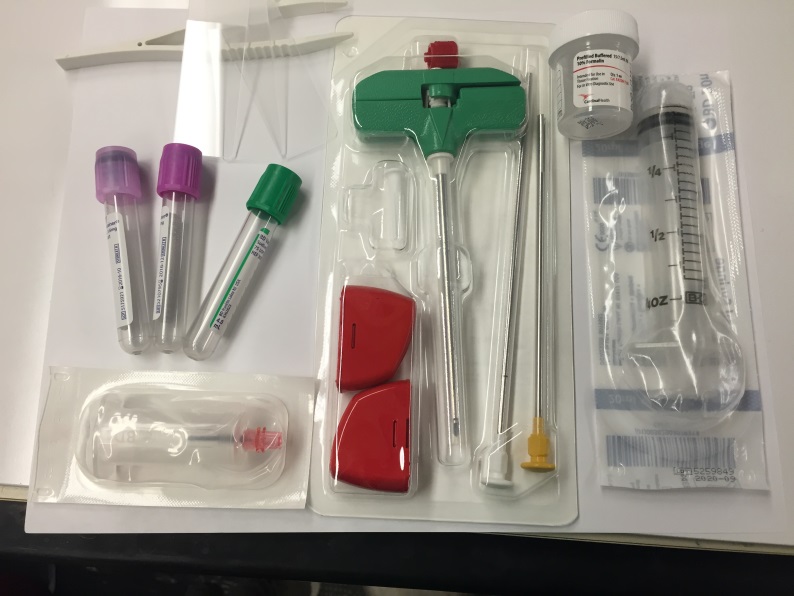 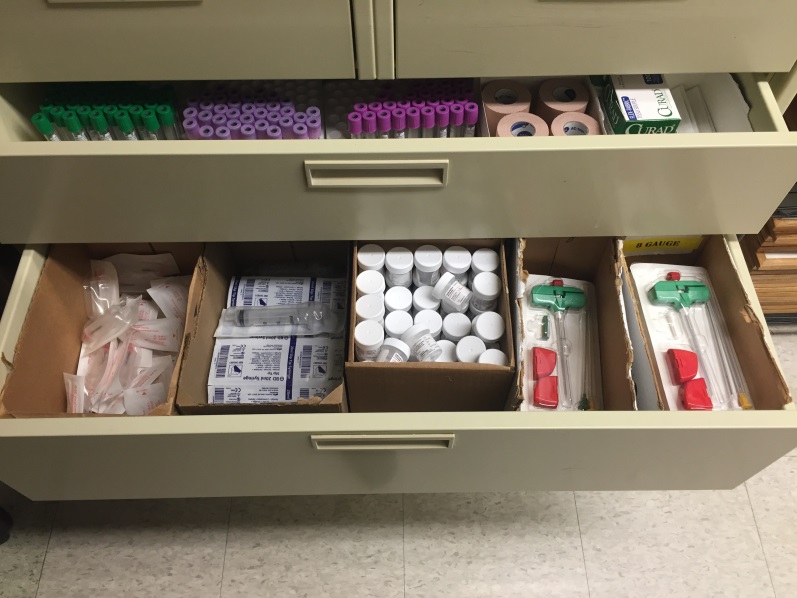 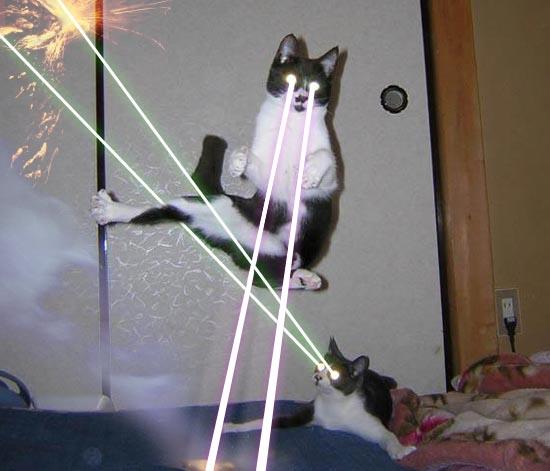 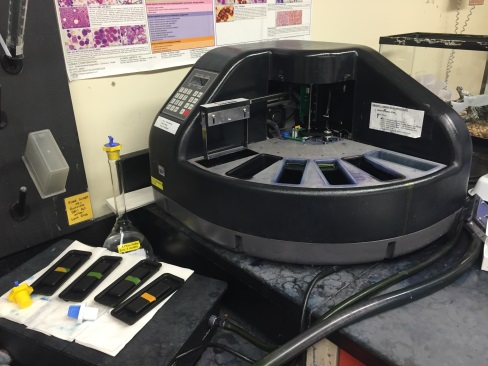 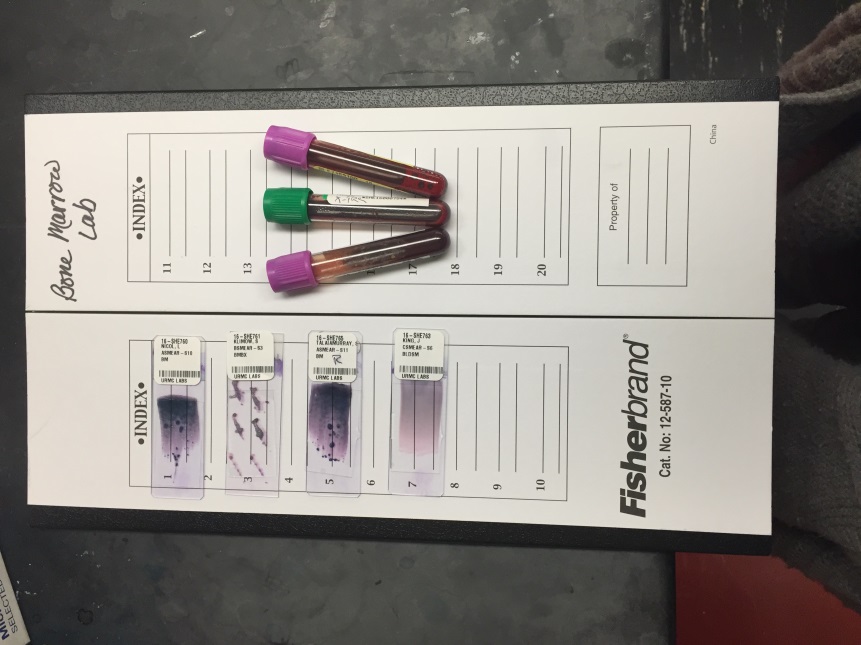 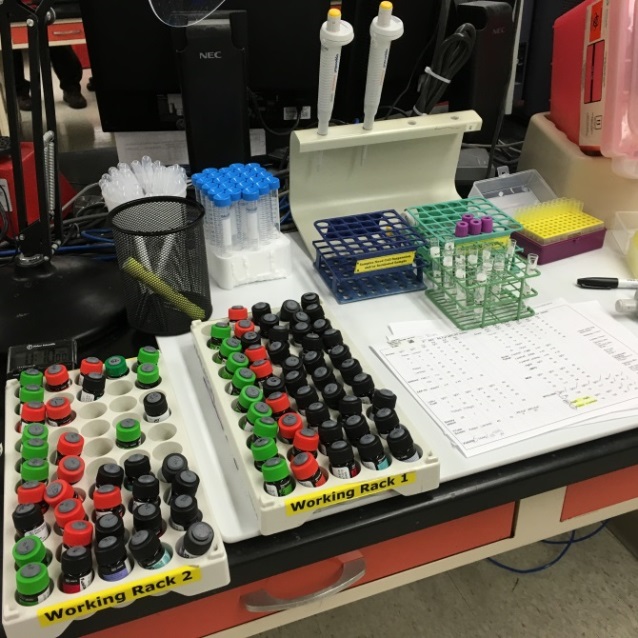 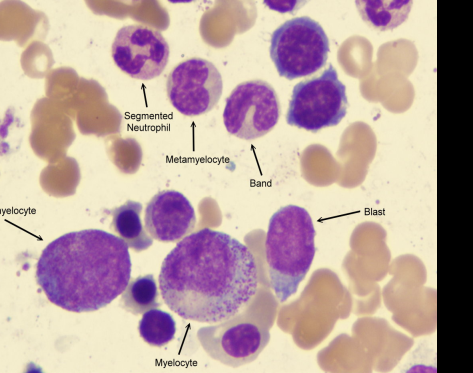 The red and blue lasers excite stained cells and direct them to the appropriate detector….
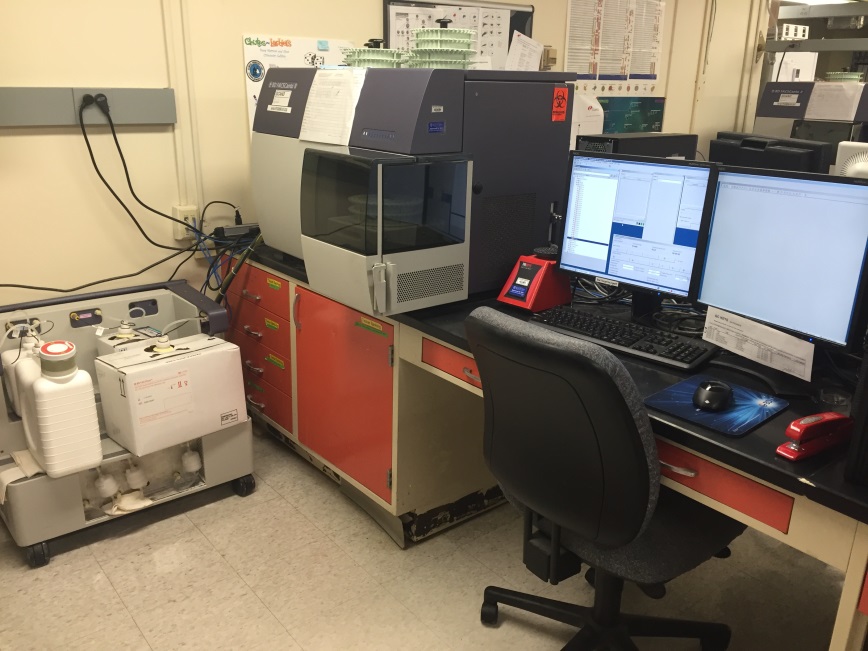 The Hematopathologist , using slides and patient history orders appropriate flow cytometry testing on Bone Marrow samples. .
The staff of the Bone Marrow lab assist in most of the Bone Marrow  biopsies performed at UR Medicine. The technologists travel to the site of the procedure and bring  the majority of the supplies needed. They help ensure that a quality specimen has been collected and make slides at the bedside.
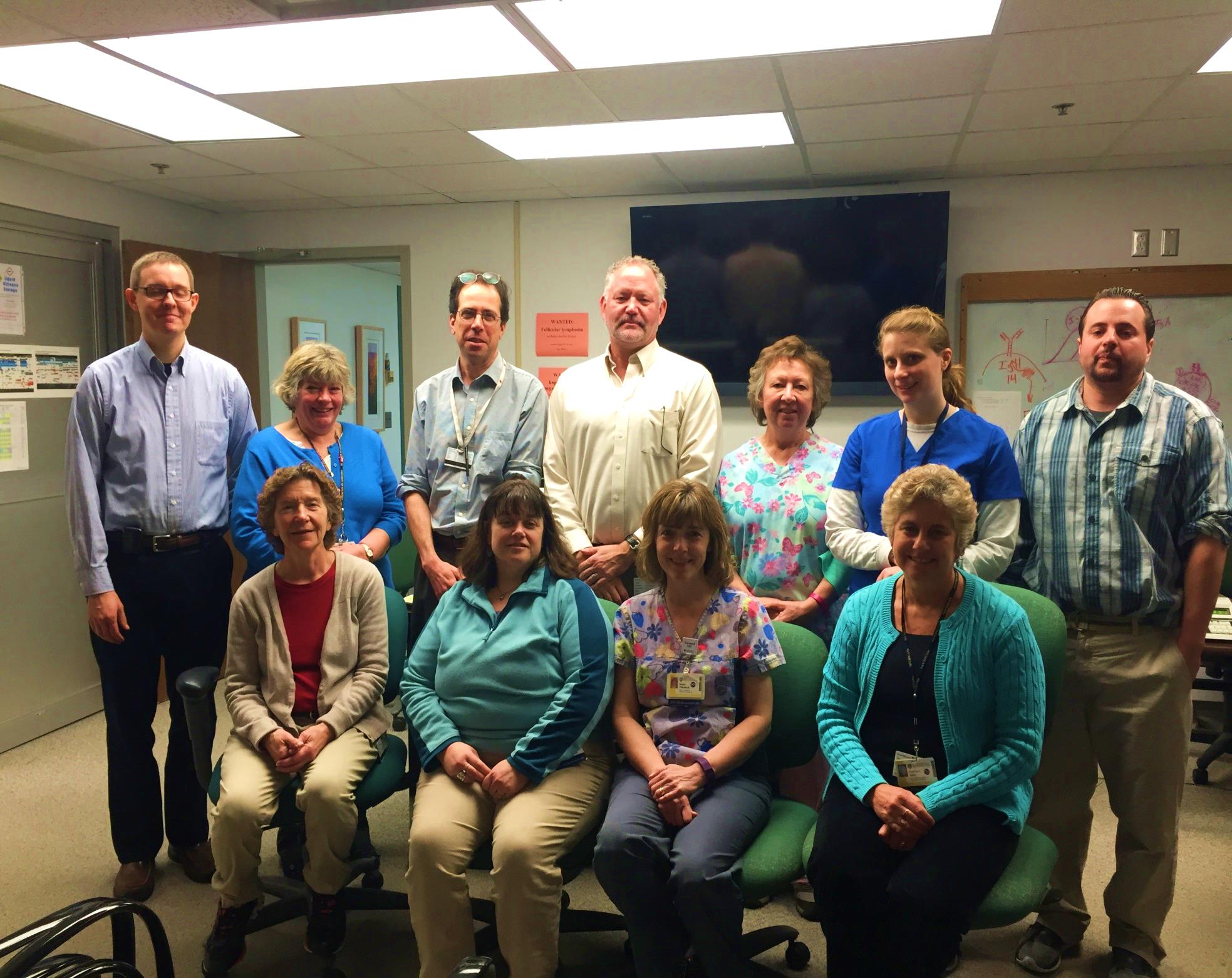 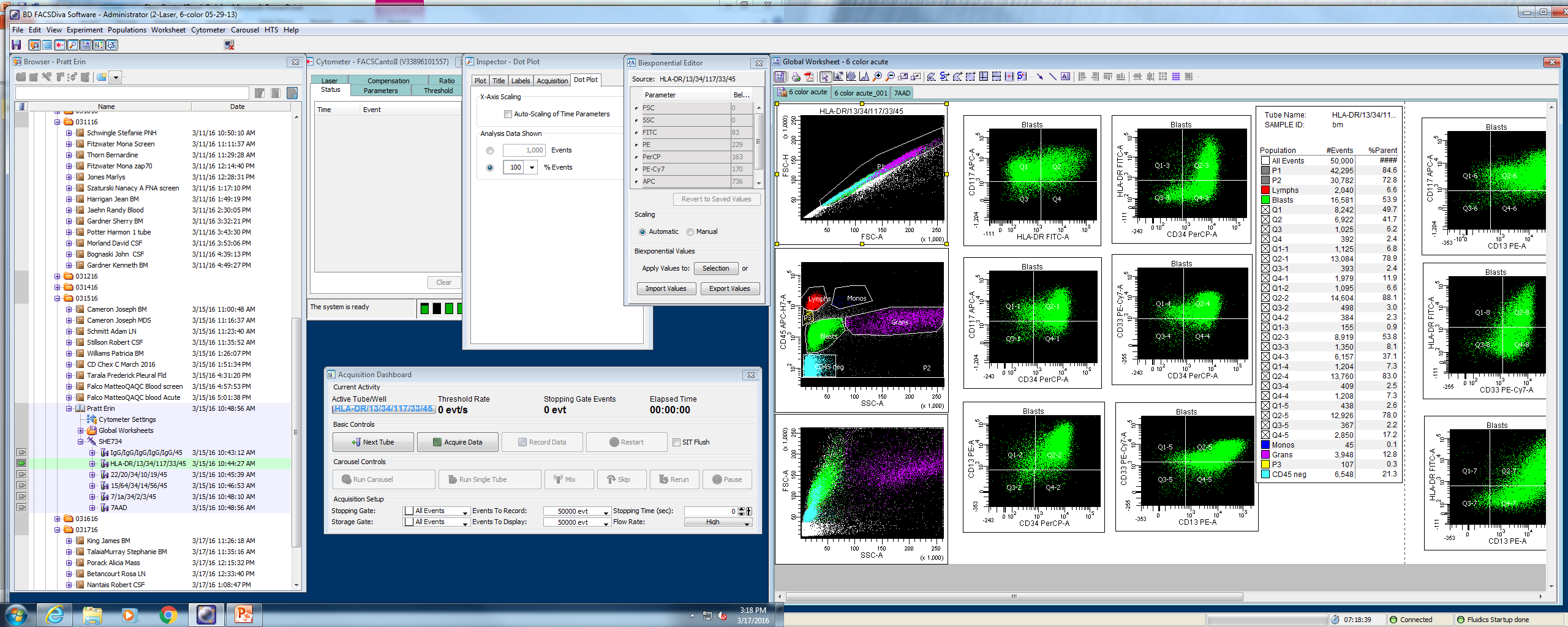 Flow Cytometry and Bone Marrow Workload 
January-December 2015
AML
(Acute Myelogenous Leukemia)
In addition to Bone Marrow, the laboratory also processes lymph nodes, spleen, blood, body fluids, solid tumor cells, fine needle aspirates and CSF. They also aid the Stem Cell Lab in work up of  Hematopoietic Stem  Cell collections from Bone Marrow Donors for Transplant .
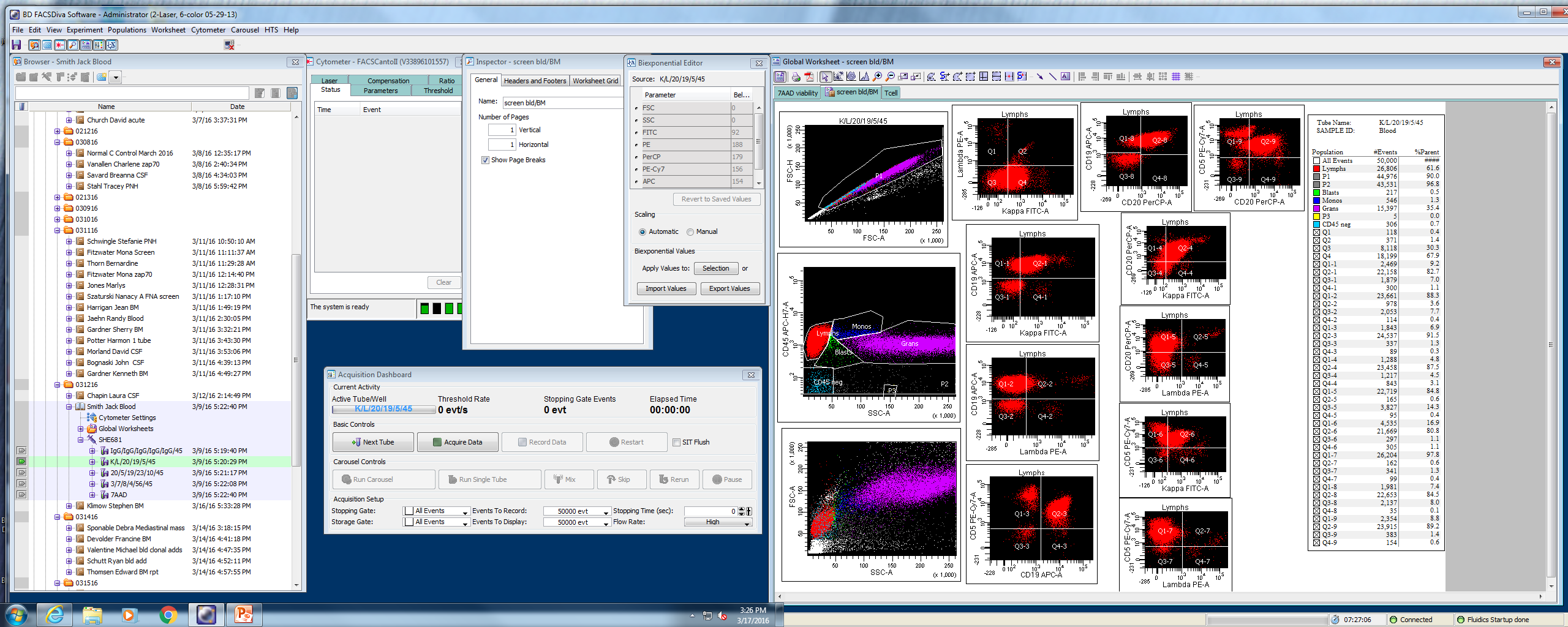 Top Row (L-R) Dr. Andrew Evans, Judy Miller, Dr. Richard Burack, Brian Smith, Roberta Thayer, Melissa Martin, Dr. Chad Hudson.
 Bottom Row (L-R) Nancy Halstead, Libby Miller, Sue Polochock, Pat Leary. 
Not pictured: Dr. Arch Perkins, Dr. John Bennett, and Sue Martin
CLL
(Chronic Lymphocytic Lymphoma/Leukemia)
SPA
The SPA (sample prep assistant) enables walkaway sample preparation  of LMH3 samples for flow cytometry.

T&B cell subset testing (LMH3) aids in the treatment of HIV and post solid organ transplant patients.
The Flow Cytometry/Bone Marrow lab consists of an integrated team of  4 Hematopathologists,1 Supervisor, 2 Medical Technologist Specialists, 5 Medical Technologists, 1 Support  Tech, and  a rotation of Hematopathology Fellows and Pathology Residents. The Laboratory is highly interactive with the Wilmot Cancer Center, Adult and Pediatric Bone Marrow Transplant Services and Pediatric Hematology and Oncology.
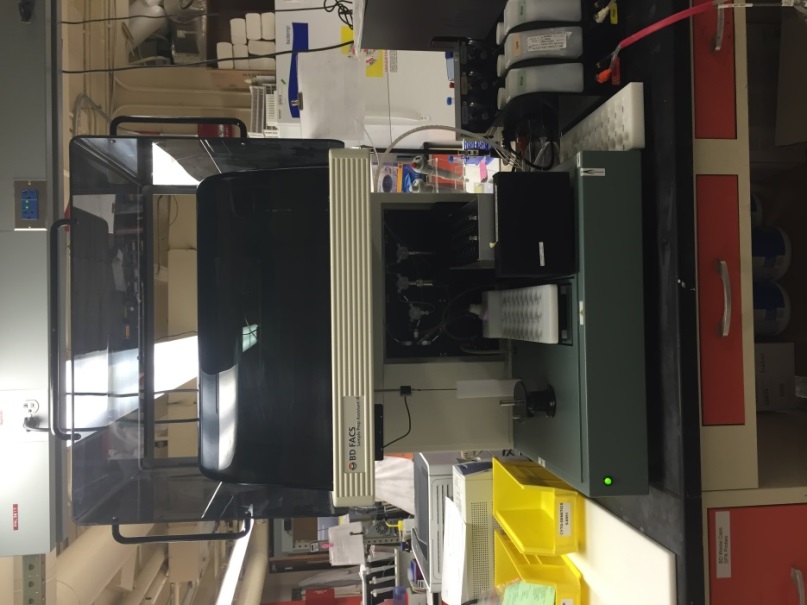 Flow Cytometry/ Bone Marrow Laboratory
Located 2-3655
Hours of Operation: 
8am-6pm  M-F  
8am-5pm Saturday
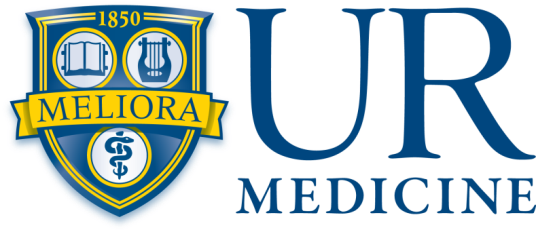 Department of Pathology and Laboratory Medicine